NUTR 495: Critical reading strategies
Carolyn Schubert
Re-thinking reading
Step 1
Read + dissect the pieces  Worksheet Template

Step 2 
Read + critique  Quality Criteria Checklist
Re-thinking reading
Read out of order
Abstract > Introduction > Conclusions > Methods > Results > Discussion
Purpose & Relevance
Check for bias, 
gaps, or flaws
Re-thinking reading activity
Identify
 Research purpose(s)
 Author conclusion(s)

Discuss your perspectives about
 Would implementing the intervention result in improved outcomes?
 Did the authors study a topic that patients would care about?
 Is the focus a common issue of concern to dietetics practice?
 Is the intervention feasible?
Examining the evidence about participants
QCC
Worksheet Template
Research Reality (Results)			
Sex, Ethnicity, Age
Other Demographics
Attrition (# participated)
Research Evaluation 			
Selection Bias (#2)
Comparable Groups (#3)
Withdrawals (#4)
Blinding (#5)
Research Plans (Methods)			
Inclusion Criteria
Exclusion Criteria
Recruitment (# asked)
Blinding
Consort Transparent reporting of trials
Examining the evidence about participants
Identify
 Participant information in Methods & Results sections

Discuss*
Was the selection of study subjects free from bias? (QCC 2)
Were study groups comparable? (QCC 3
Was the method of handling withdrawals described well? (QCC 4)

Decide
Do you still trust this article? Why or why not?
Examining the evidence about Interventions
QCC
Worksheet Template
Research Reality (Results)		
Summary of key findings
Research Plans (Methods)			
Design
Intervention
Statistical Analysis
Data Collection
Research Evaluation 			
Intervention + variables (#6)
Outcome measures (#7)
Appropriate stats analysis (#8)
Data collection summary
Data collection summary example
Interventions Activity
Focus on Dietary Behaviors to answer the following:
Find the variables
Describe the timing for data collection
Choose the most accurate research design description
Identify the Statistical Analysis plan
Review results to see if the independent variable caused change

*If stuck, consult resources on Dietetics Research Guide > Evaluate Sources page
Interventions activity answers
Interventions activity answers
Interventions activity answers
Descriptive Statistics, NOT Inferential
Change in mean percent



Table 3 - Means
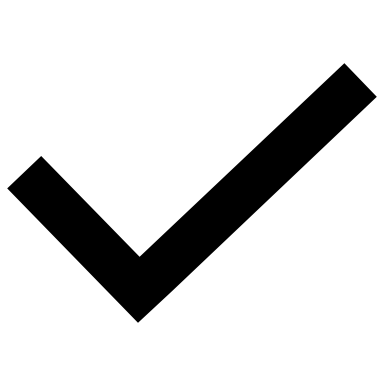 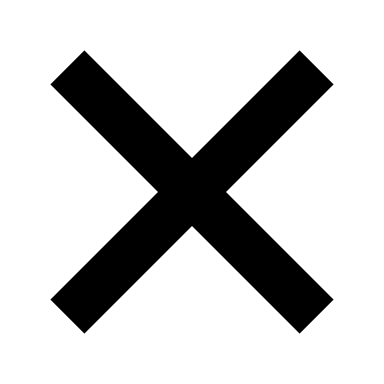